Faculty/Presenter Disclosure
Faculty: [Speaker’s name]


Potential for conflict(s) of interest: Not Applicable

OR

Relationships with commercial interests:
Grants/Research Support: PharmaCorp ABC
Speakers Bureau/Honoraria: XYZ Biopharmaceuticals Ltd.
Consulting Fees: MedX Group Inc.
Other: Employee of XXY Hospital Group
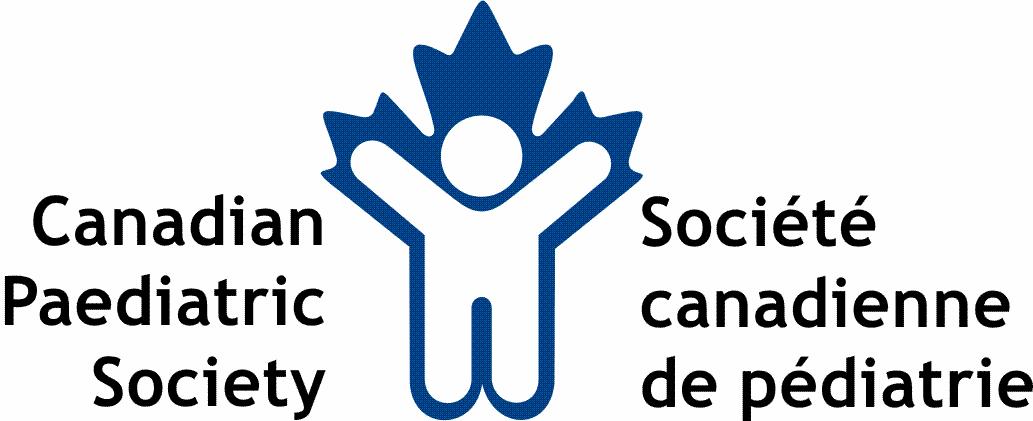